Our Spiritual Renewal
2 Corinthians 4:16-18
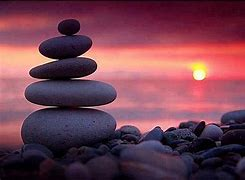 What Are We Talking About?
“Renewal” - lit. make new again, includes: being renovated, restored to original condition, rejuvenated.
“Spiritual” - as opposed to fleshly. Our “inner man” as opposed to the “outer man”. (2 Corinthians 4:16) 
“The spirit of your mind” (Ephesians 4:23; cf., Romans 12:2; Psalms 51:10, “the “spirit within me” )
Addressing the root cause & not just superficial symptoms. (Jeremiah 6:14)
Where is our focus?
[Speaker Notes: 2 Cor 4:16-18 - Therefore we do not lose heart, but though our outer man is decaying, yet our inner man is being renewed day by day. 17 For momentary, light affliction is producing for us an eternal weight of glory far beyond all comparison, 18 while we look not at the things which are seen, but at the things which are not seen; for the things which are seen are temporal, but the things which are not seen are eternal.
Note the context of 2 Cor. 4:7-12 and the contrast of the spiritual treasure in earthen vessels and then in 5:1ff of the groaning we do in this tent.


Ps 51:10 - Create in me a clean heart, O God, And renew a steadfast spirit within me. 

Tourism accounts for over $1 trillion dollars each year.
Spas alone are a $20 billion dollar a year business.]
The Problem…
We grow weary & tired, why? There are spiritual causes!
Grown tired of the battle? (Matthew 24:12; 2 Timothy 3)
Did we count the cost? (Luke 14:26ff; 1 Peter 4:4)
Did we realize how long the race is or lose sight of our goal? (Hebrews 12:1-2; Philippians 3:12-14; Matthew 14:29-31)
A lack of consistency? (1 Kings 18:21)
[Speaker Notes: Spiritually? Disappointment/discouragement, temptation & trials, failure also from a lack of nourishment and energy.

We get tired of being tired. 

Looking for renewal in all the wrong places.]
The Problem…
We grow weary & tired, why? There are spiritual causes!
Did we stop growing & actually “excelling”? (Hebrews 5:12-14; 2 Peter 1:5-8; 1 Thessalonians 4:1ff)
Did we fail to remember! (2 Peter 1:12-15; 3:1)
Has our focus or priority shifted? (Colossians 3:1-2; Matthew 6:25ff)
Is our faith little, weak, or worse, dead? (Matthew 6:30; 14:31; James 2:17)
[Speaker Notes: Spiritually? Disappointment/discouragement, temptation & trials, failure also from a lack of nourishment and energy.

We get tired of being tired. 

Looking for renewal in all the wrong places.]
The Solution…Must be approached daily… consistently.
“The inner man is being renewed day by day…” (2 Corinthians 4:16)
“Encourage one another day after day, as long as it is called today…” (Hebrews 3:13)
“Constantly nourished on the words of the faith…” (1 Timothy 4:6)
“Deny himself… take up his cross daily and follow Me.” (Luke 9:23)
The Solution… Eliminate the distractions/detractors.
“Lay aside every encumbrance…” (Hebrews 12:1)
Pull some weeds. (Matthew 13:22)
Put the temporal in its’ place. (Luke 10:38-42)
Be honest about our idols. (1 Corinthians 10:14)
The Solution… Add Christ-like Qualities
In His image. (Colossians 3:10-14)
“To the measure of the… fulness of Christ…” (Ephesians 4:13)
How long? (Galatians 4:19)
Continual growth. (2 Peter 3:17)
The Solution… “Make Friends of God’s Children”
Paul’s source of refreshment. (1 Corinthians 16:18; 2 Corinthians 7:13; 2 Timothy 1:16; Philemon 7, 20)
We all need continual encouragement & edification. (1 Thessalonians 5:11, 14; Hebrews 3:13; 10:24-25; 12:12-13)
Serve one another (1 Peter 4:10; Galatians 5:13) and let all things to be done for edification. (Romans 15:1-2; 1 Corinthians 10:23)
Need to hold each other accountable. (1 Cor. 15:33; 2 Timothy 4:2)
The Solution… Feed On His Word
Always, like newborn babes. (1 Peter 2:1-2)
It has the power to renew and build us up. (Acts 20:32; Romans 1:16)
Don’t be ashamed! Be bold! (2 Timothy 1:7-8ff; Ephesians 6:19)
Give it the importance it deserves. (Job 23:11-12)
The Solution… Don’t Keep Holding On To Your Cares
Let your requests be known to God. (Philippians 4:4-8)
Cast your cares upon Him, because He cares & our High Priest understands. (1 Peter 5:6-8; Hebrews 4:14-16)
Get busy doing what you can. (1 Corinthians 15:58)
The Solution… “Address the Burden of Sin”
Faith and obedience to the gospel will bring about “seasons of refreshing” from the Lord. (Acts 3:19)
Seek the freedom from the bondage of our sins. (Acts 8:23)
Jesus has invited the “weary and heaven laden” to enjoy His rest. (Matthew 11:28-30)
Repent & return to our first love realizing our desperate need for Him. (Revelation 2:4-5; 3:19-20)